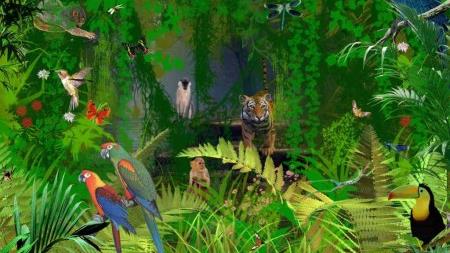 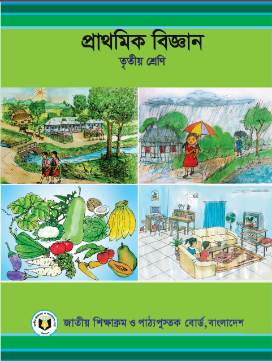 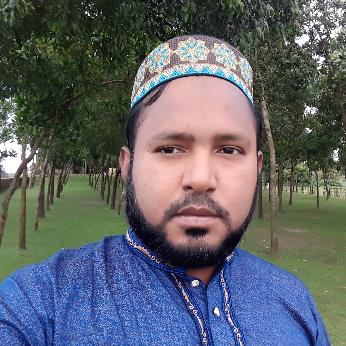 মোঃ রেজাউল হাসান 
সহ শিক্ষক 
২৯ নংআদমপুর সরকারি প্রাথমিক বিদ্যালয় 
অষ্টগ্রাম, কিশোরগঞ্জ।
শ্রেণিঃ তৃতীয়  
বিষয়ঃ প্রাথমিক বিজ্ঞান  
অধ্যায়ঃ ২ (দুই) 
সময়ঃ ৪০ মিনিট
এসো আমরা কিছু ছবি দেখি।
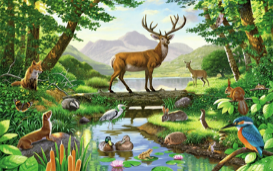 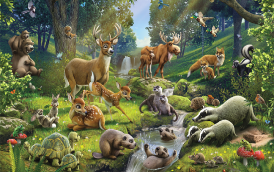 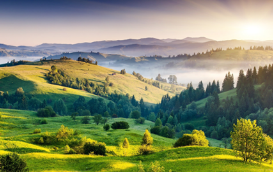 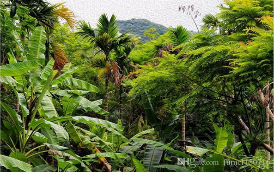 নিচের ছবিতে আমরা কী দেখতে পাচ্ছি?
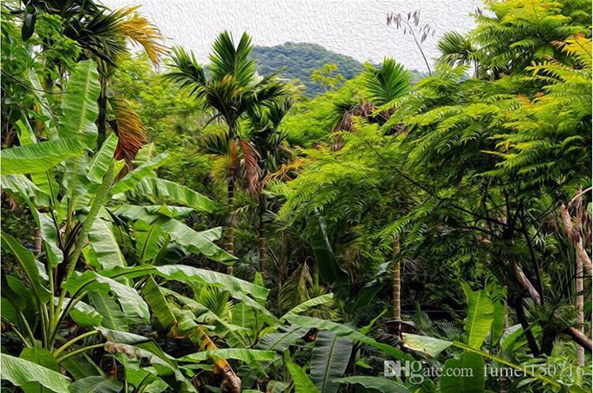 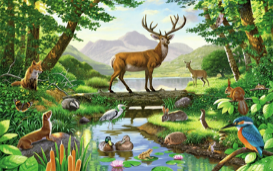 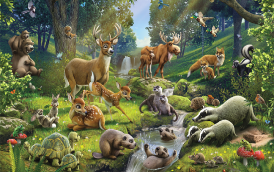 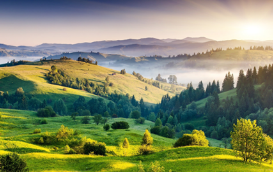 বিভিন্ন ধরনের উদ্ভিদ
নিচের ছবিতে আমরা কী দেখতে পাচ্ছি?
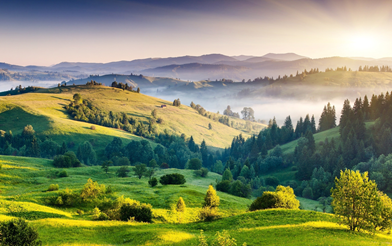 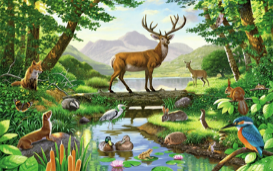 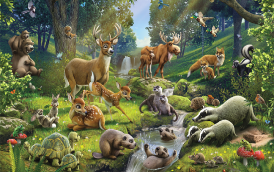 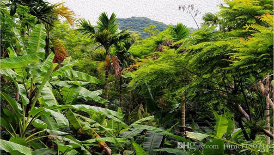 বিভিন্ন ধরনের উদ্ভিদ
নিচের ছবিতে আমরা কী দেখতে পাচ্ছি?
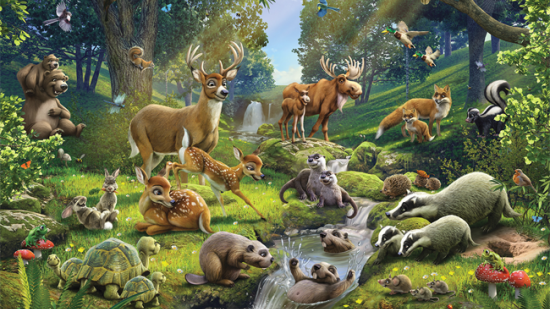 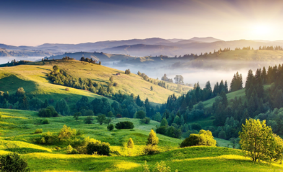 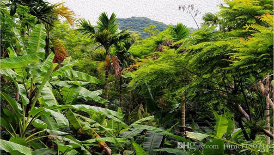 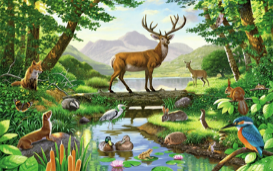 বিভিন্ন ধরনের প্রাণী
নিচের ছবিতে আমরা কী দেখতে পাচ্ছি?
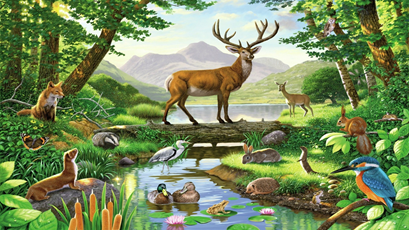 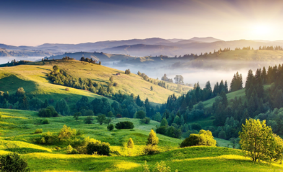 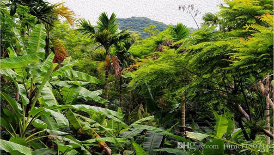 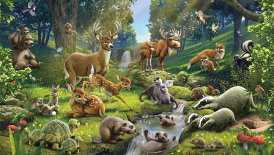 বিভিন্ন ধরনের প্রাণী
আজকের পাঠ
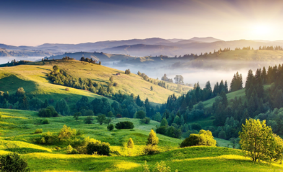 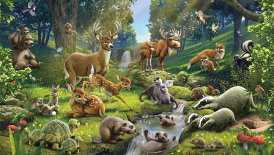 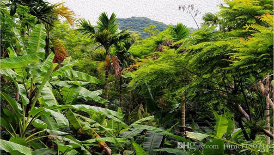 জীবঃ উদ্ভিদ এবং প্রাণী
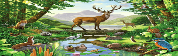 শিখনফল
২.২.২ বিভিন্ন উদ্ভিদ এবং প্রাণীর বৈশিষ্ট উল্লেখ করতে পারবে এবং শ্রেণিকরণ করতে পারবে।
২.৩.১ বেঁচে থাকার জন্য মানুষ অন্যন্য প্রাণী ও উদ্ভিদ এর উপর নির্ভরশীল তা পর্যবেক্ষণ ও অনুসন্ধানের মাধ্যমে বর্ণনা করতে পারবে।
নিচে দেখানো ছবিটির নাম কী?
ছবিতে চিহ্নিত অংশের নাম বল।
প্রশাখা
ফল
ফুল
পাতা
কান্ড
মূল
উদ্ভিদ
নিচের ছবি দুটিতে আমরা কী দেখতে পাচ্ছি?
ছবি দুটি থেকে আমরা কী বুঝতে পেরেছি?
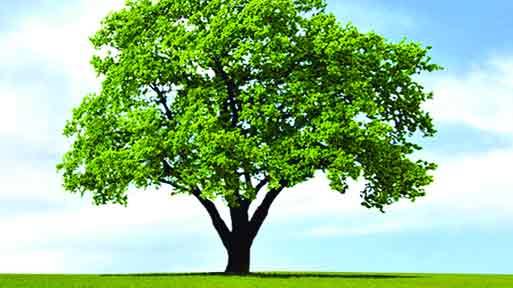 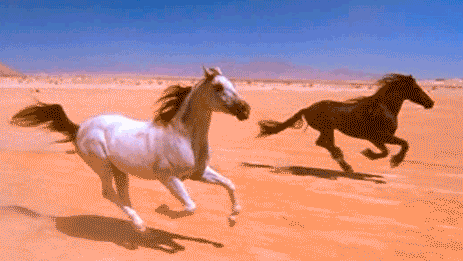 প্রাণী
উদ্ভিদ
উদ্ভিদ এক জায়গা থেকে অন্য জায়গায় চলাচল করতে পারে না কিন্তু
প্রাণী এক জায়গা থেকে অন্য জায়গায় চলাচল করতে পারে।
নিচের ছবিতে আমরা কী দেখতে পাচ্ছি?
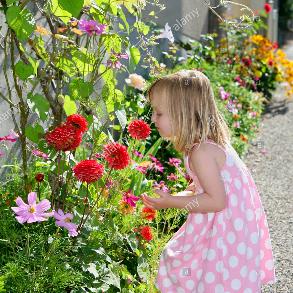 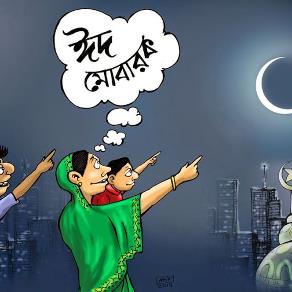 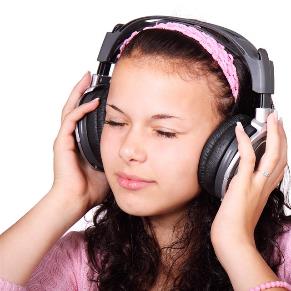 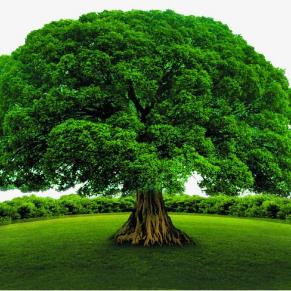 ফুলের ঘ্রাণ নিচ্ছে
চাঁদ দেখছে
গান শুনছে
উদ্ভিদ
উদ্ভিদ দেখতে পারে না, শুনতে পারে না এবং ঘ্রাণ নিতে পারে না।
নিচের ছবি দুটি ভালোভাবে লক্ষ্য করঃ
ছবি থেকে তোমরা কী বুঝতে পেরেছ?
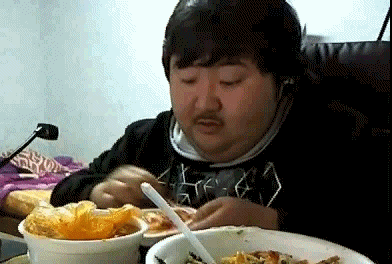 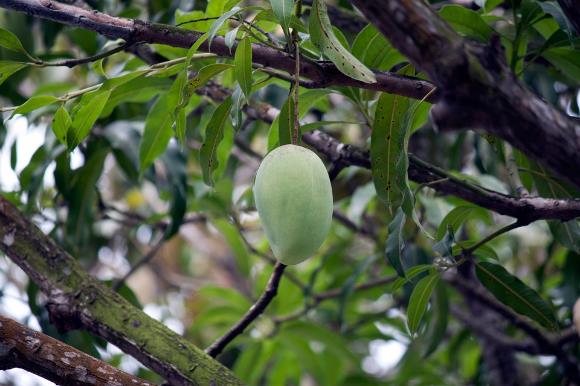 উদ্ভিদ
খাবার খাচ্ছে
প্রাণীর মতো উদ্ভিদ খাবার খায় না। উদ্ভিদ নিজের খাদ্য নিজেই তৈরি করতে পারে।
উদ্ভিদের বিভিন্ন বৈশিষ্ট
উদ্ভিদের মূল, কান্ড, শাখা প্রশাখা ইত্যাদি আছে।
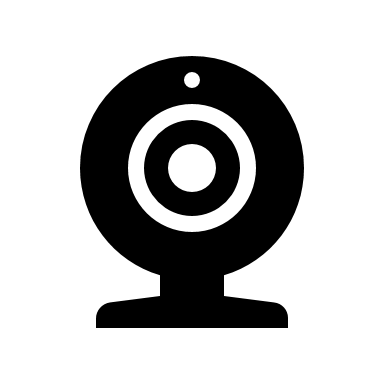 উদ্ভিদের মূল, কান্ড, শাখা প্রশাখা ইত্যাদি আছে।
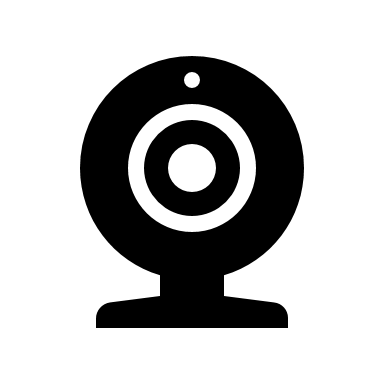 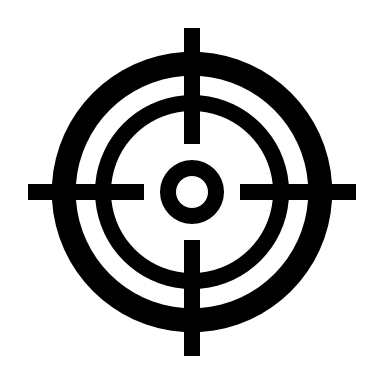 উদ্ভিদ এক জায়গা থেকে অন্য জায়গায় চলাচল করতে পারে না।
উদ্ভিদের মূল, কান্ড, শাখা প্রশাখা ইত্যাদি আছে।
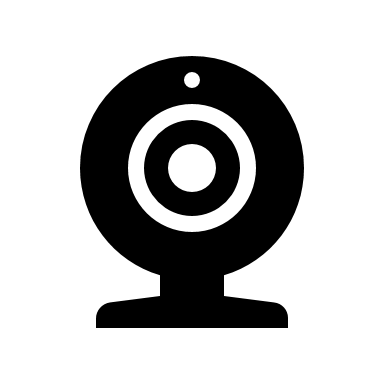 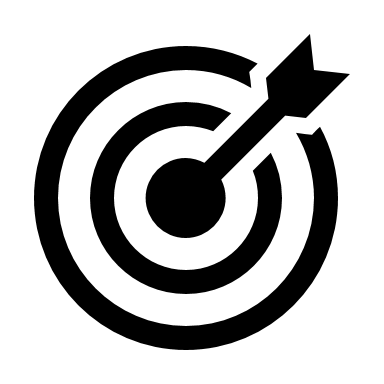 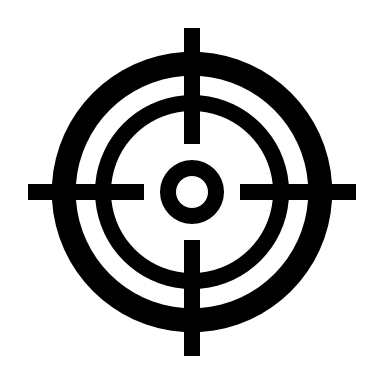 উদ্ভিদ এক জায়গা থেকে অন্য জায়গায় চলাচল করতে পারে না।
উদ্ভিদ দেখতে পারে না, শুনতে পারে না এবং ঘ্রাণ নিতে পারে না।
প্রাণীর মতো উদ্ভিদ খাবার খায় না। উদ্ভিদ নিজের খাদ্য নিজেই তৈরি করে।
উদ্ভিদের মূল, কান্ড, শাখা প্রশাখা ইত্যাদি আছে।
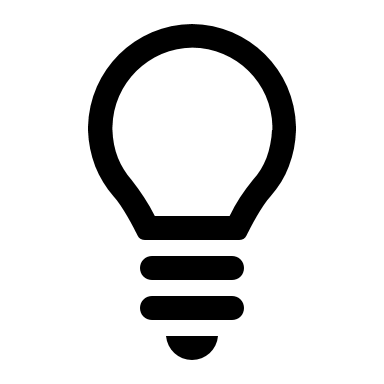 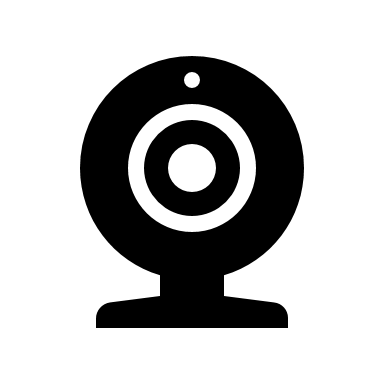 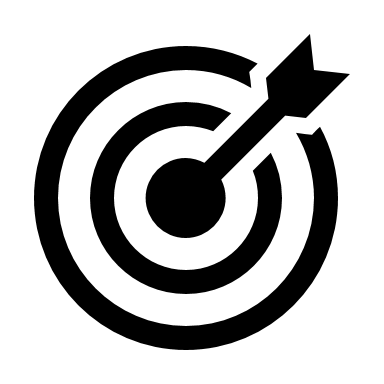 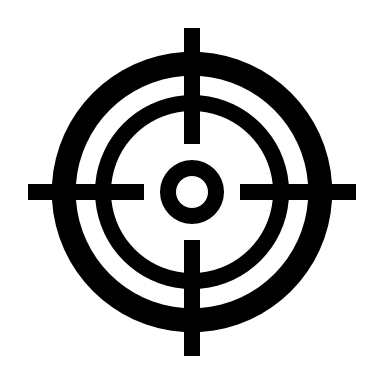 উদ্ভিদ এক জায়গা থেকে অন্য জায়গায় চলাচল করতে পারে না।
উদ্ভিদ দেখতে পারে না, শুনতে পারে না এবং ঘ্রাণ নিতে পারে না।
একক কাজ
উদ্ভিদের তিনটি বৈশিষ্ট লিখ।
নিচের প্রাণীগুলোর নাম বল।
প্রাণী কিভাবে চলাফেরা করে?
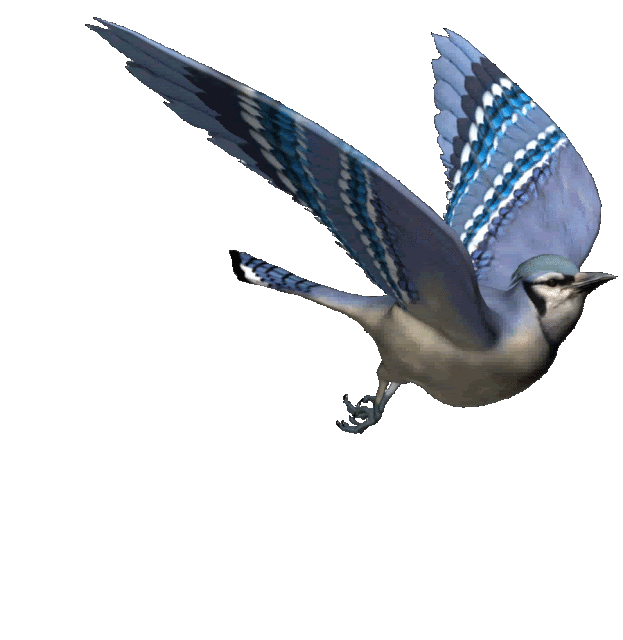 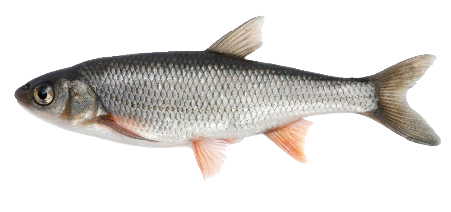 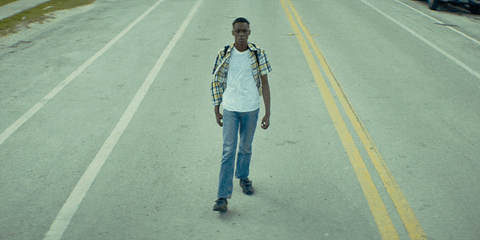 মাছ
মানুষ
পাখি
চলাচলের জন্য প্রাণীদের পা, ডানা বা পাখনা থাকে। অধিকাংশ প্রাণী নিজের ইচ্ছামত চলাচল করতে পারে।
নিচের ছবিতে তোমরা কী দেখতে পাচ্ছ?
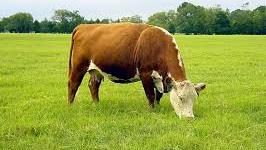 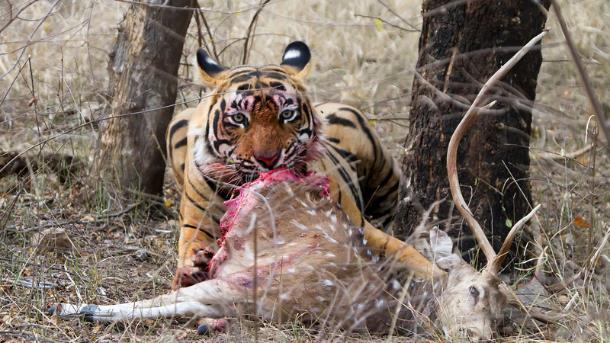 বাঘ হরিণের মাংস খাচ্ছে।
গরু ঘাস খাচ্ছে
প্রাণীরা নিজের খাদ্য তৈরি করতে পারে না। প্রাণী খাদ্য হিসাবে উদ্ভিদ অথবা অন্য প্রাণী খেয়ে থাকে।
কান
(শোনা)
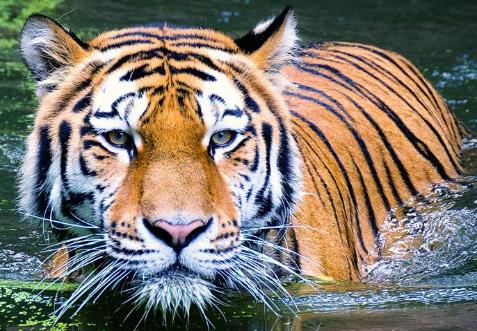 চোখ 
(দেখা)
নাক
(ঘ্রাণ নেওয়া)
মুখ
(স্বাদ নেওয়া)
প্রাণীদের চোখ, কান, নাক মুখ ইত্যাদি আছে। এগুলো ব্যবহার করে প্রাণী দেখতে পায়, শুনতে পারে, ঘ্রাণ ও স্বাদ নিতে পারে।
প্রাণীর বিভিন্ন বৈশিষ্টসমুহ
চলাচলের জন্য প্রাণীদের পা, ডানা বা পাখনা থাকে।
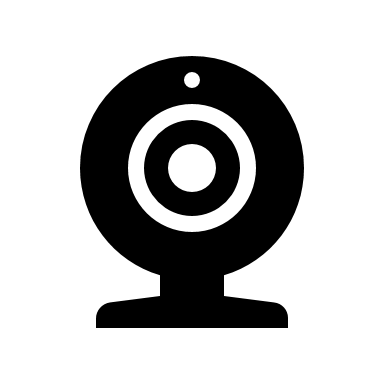 চলাচলের জন্য প্রাণীদের পা, ডানা বা পাখনা থাকে।
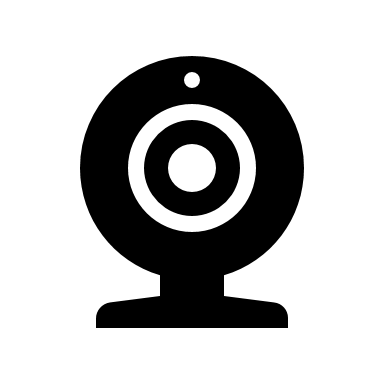 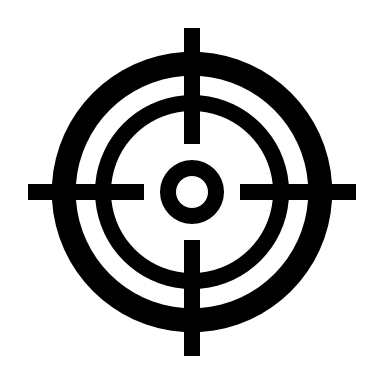 প্রাণীরা নিজের খাদ্য নিজে তৈরি করতে পারে না।
চলাচলের জন্য প্রাণীদের পা, ডানা বা পাখনা থাকে।
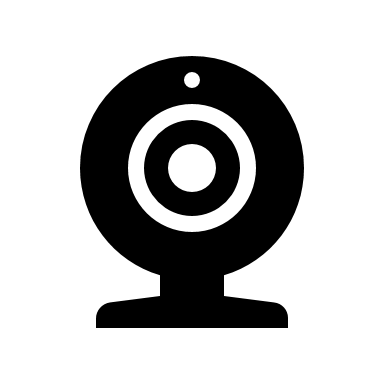 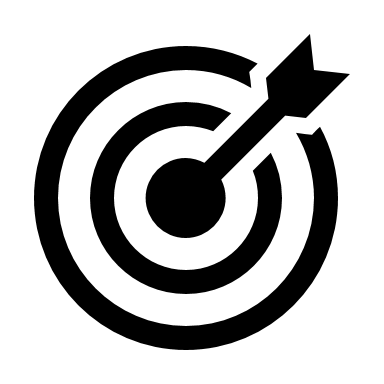 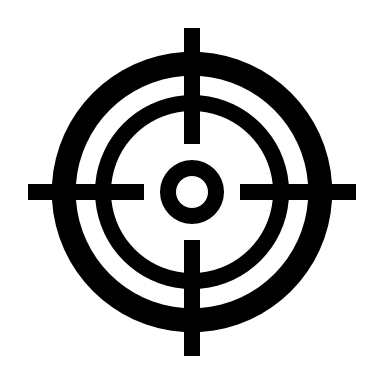 প্রাণীরা নিজের খাদ্য নিজে তৈরি করতে পারে না।
প্রাণী খাদ্যের জন্য উদ্ভিদের উপর নির্ভরশীল।
প্রাণীদের চোখ, কান, নাক মুখ ইত্যাদি আছে। এগুলো ব্যবহার করে প্রাণী দেখতে পায়, শুনতে পারে, ঘ্রাণ ও স্বাদ নিতে পারে।
চলাচলের জন্য প্রাণীদের পা, ডানা বা পাখনা থাকে।
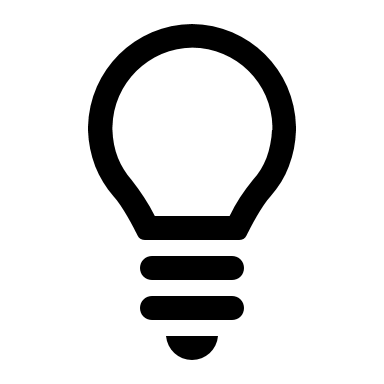 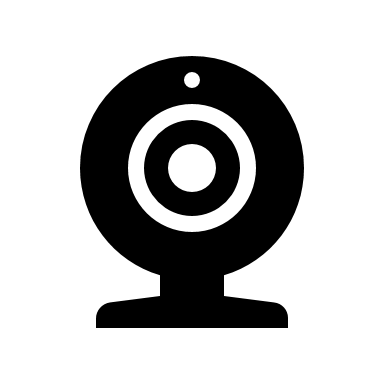 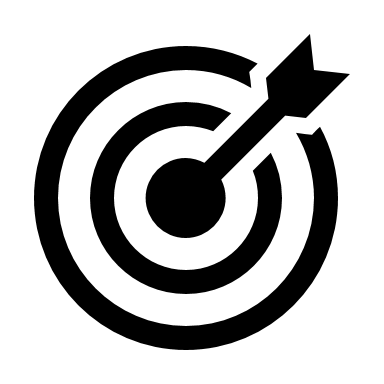 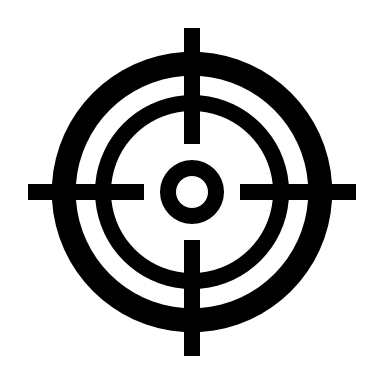 প্রাণীরা নিজের খাদ্য নিজে তৈরি করতে পারে না।
প্রাণী খাদ্যের জন্য উদ্ভিদের উপর নির্ভরশীল।
জোড়ায় কাজ
মানুষ কিভাবে উদ্ভিদের উপর নির্ভরশীল তিনটি বাক্যে লিখ।
পাঠ্যবইয়ের সাথে সংযোগ
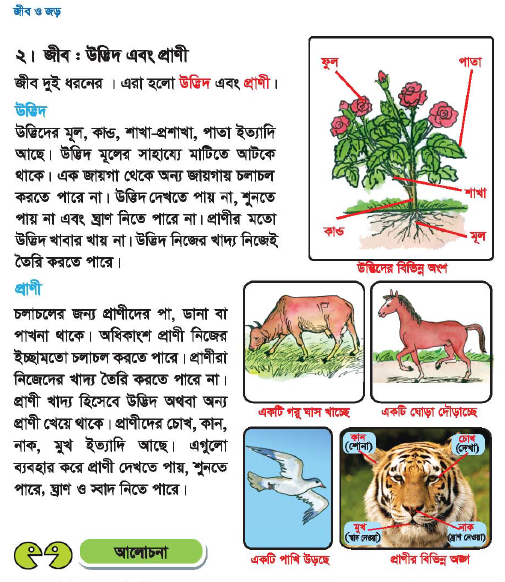 তোমার পাঠ্যবইয়ের ৮ পৃষ্ঠা মনোযোগ সহকারে পড়।
দলগত কাজ
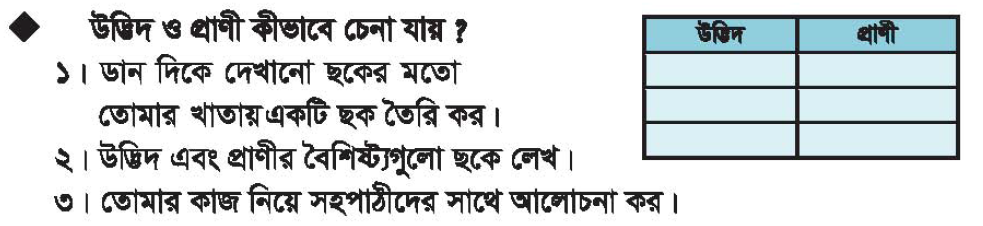 মূল্যায়ন
ক) উদ্ভিদ ........... সাহায্যে মাটিতে আটকে থাকে।
খ) প্রাণী এক জায়গা থেকে অন্য জায়গায় .............. করতে পারে না।
প্রাণীর
নির্ভরশীল
মূলের
চলাচল
খাদ্য
গ) উদ্ভিদ নিজের ............. নিজেই তৈরি করতে পারে।
ঘ) প্রাণী খাদ্যের জন্য অন্য প্রাণী বা উদ্ভিদের উপর .................।
ঙ) মানুষ উদ্ভিদ এবং .............. উপর নির্ভরশীল।
বাড়ির কাজ
উদ্ভিদ ও প্রাণীর মধ্যে তিনটি পার্থক্য লিখ।
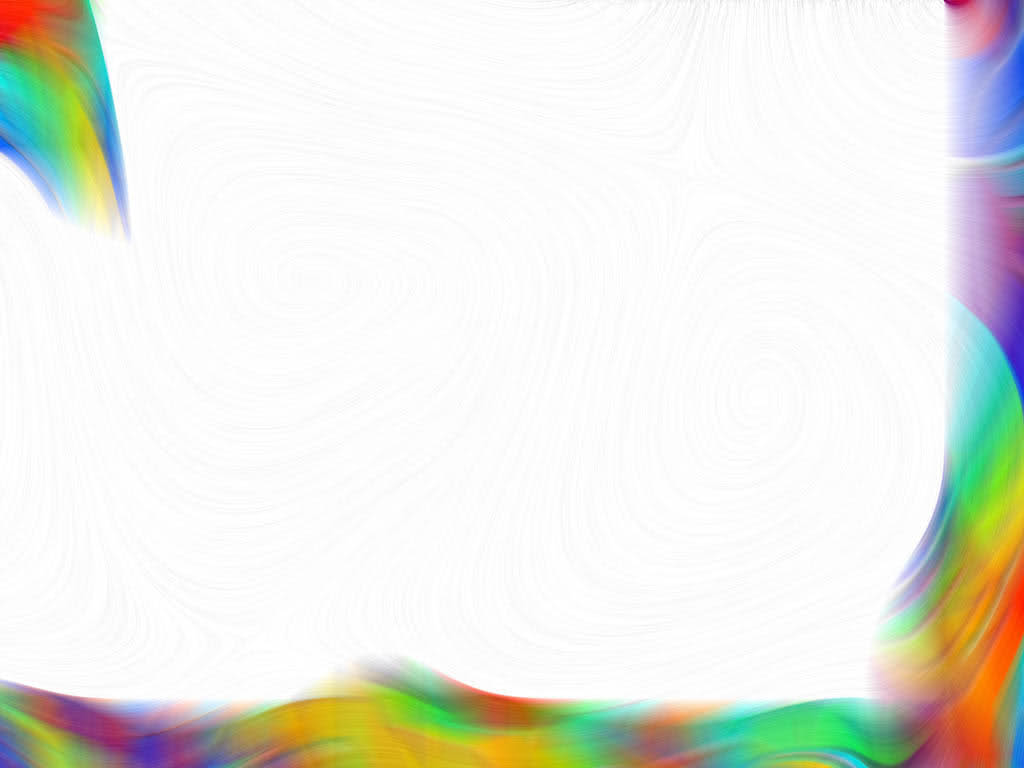 সবাইকে ধন্যবাদ